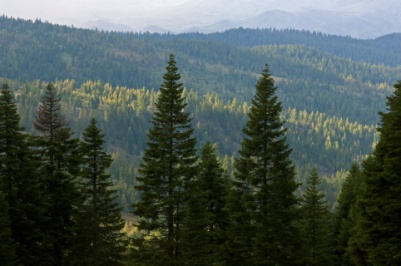 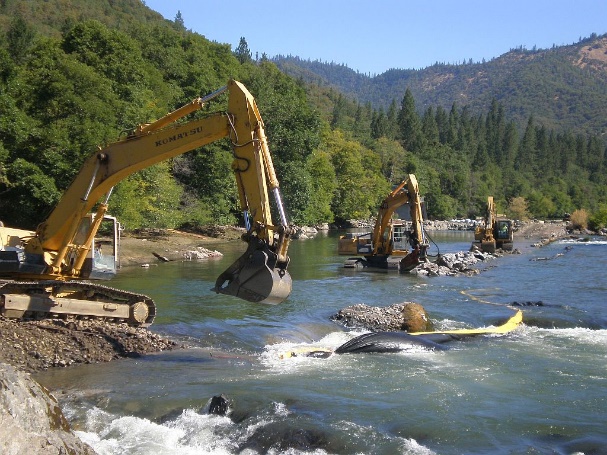 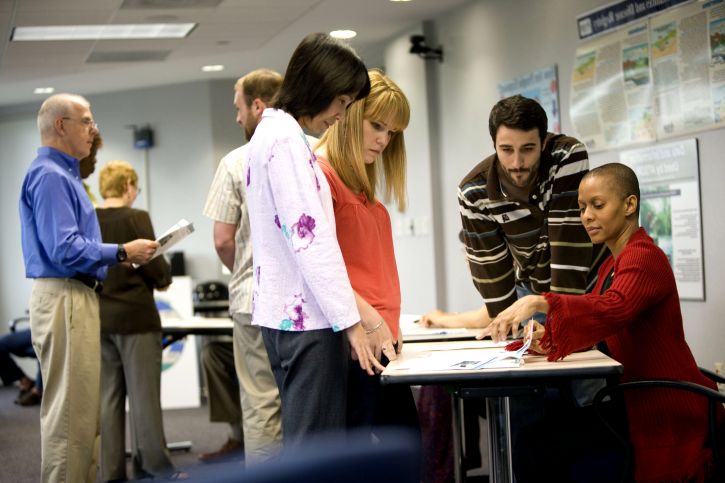 Building Climate Resilience in Your Community Session 3.10April 20, 2018
Tonya Graham
Executive Director
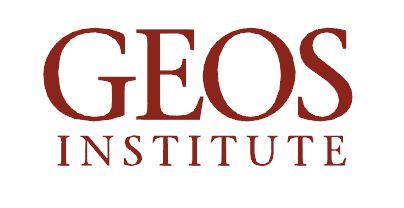 www.geosinstitute.org
[Speaker Notes: Thank you Gene. And thank you all for inviting me to come out today and talk with you about the challenge of climate change and the work the Geos Institute is doing to meet that challenge. As we get started, I want to acknowledge that this can be a really tough issue to talk about for a variety of reasons. But we are going to come out of this conversation today knowing that climate change is simple, it’s very serious, and it’s also solvable. I promised Gene there would be no hockey stick graphs and I intend to keep that promise, so we are going to do something a bit more interactive today.]
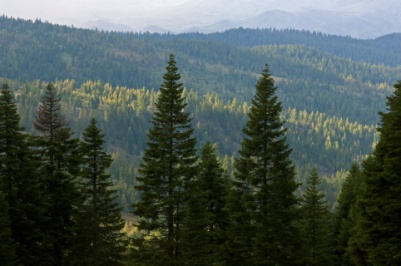 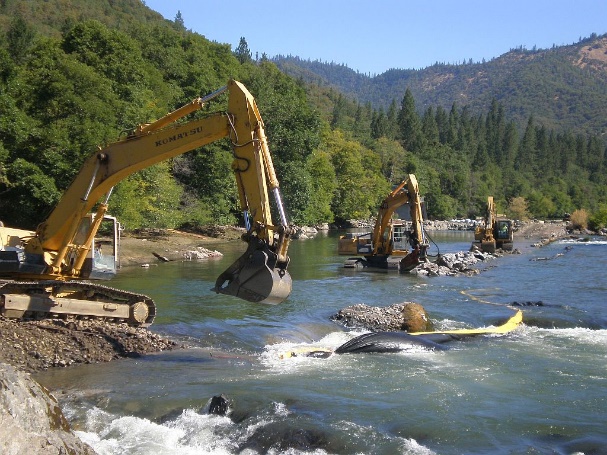 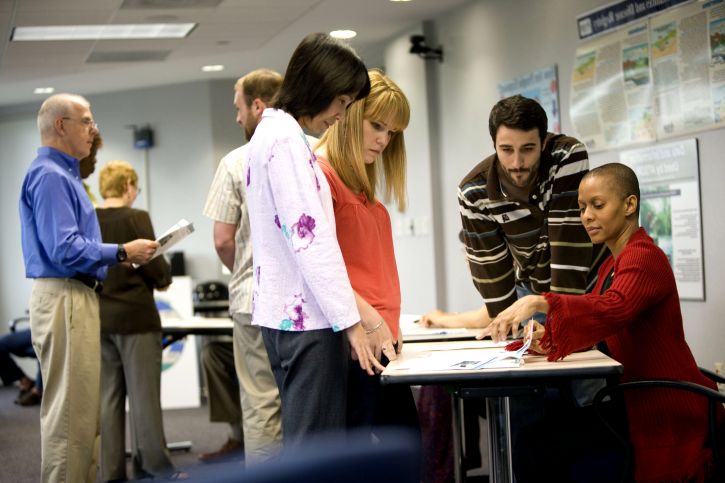 Geos Institute:Working to keep human and natural communities whole in the face of climate change
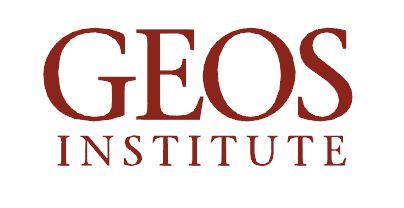 www.geosinstitute.org
[Speaker Notes: At the Geos Institute, we work to help human and natural communities remain whole in the face of climate change, which means we focus primarily on the adaptation and resilience side of the climate change solution.]
What have you noticed?
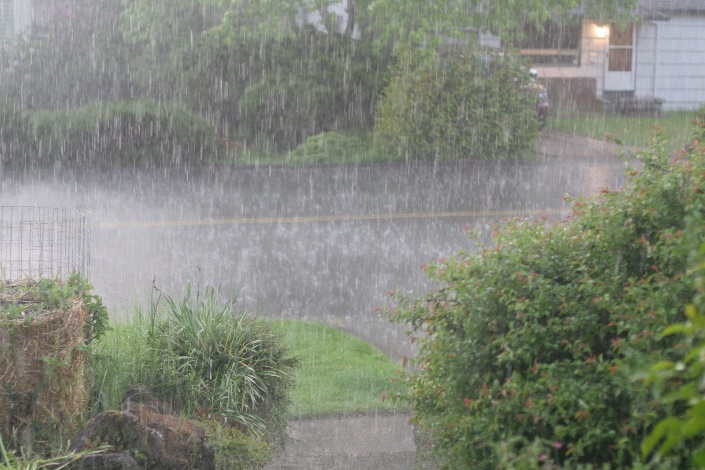 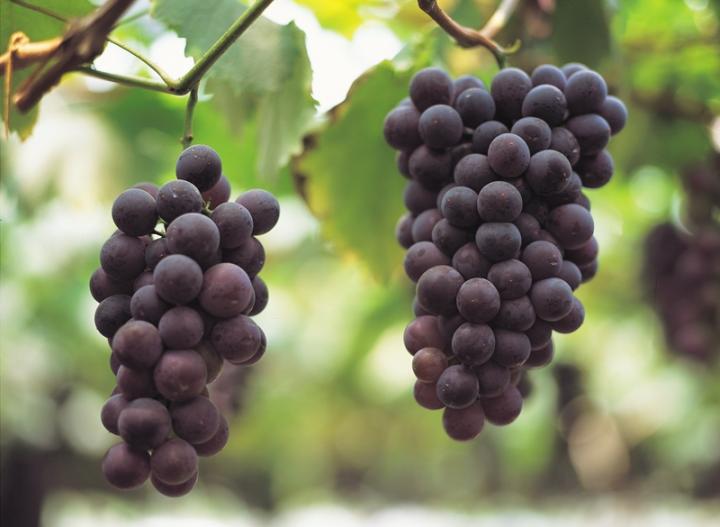 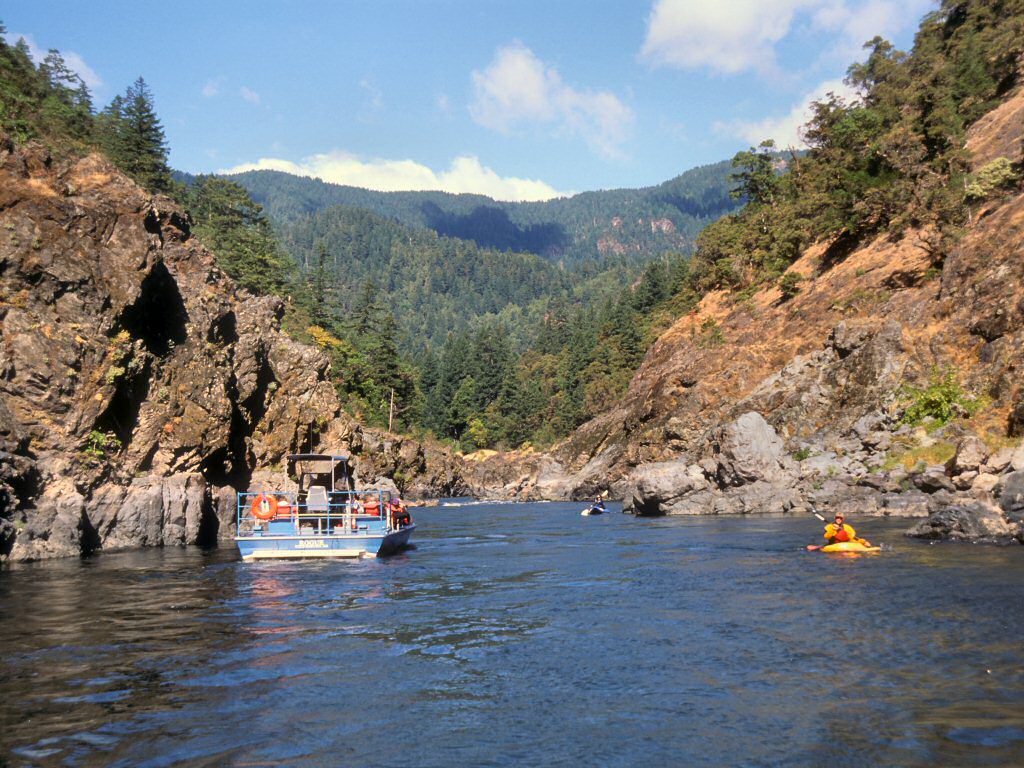 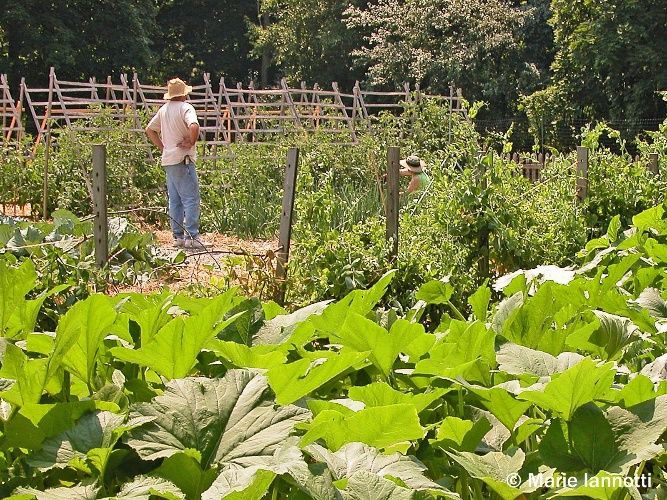 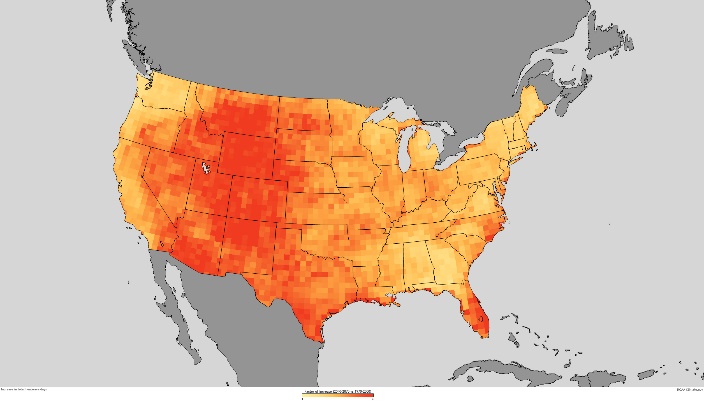 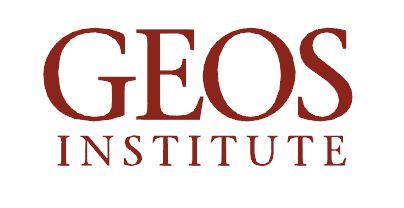 www.geosinstitute.org
[Speaker Notes: Please raise your hand if you have lived your town longer than 1 year. Longer than 5? 10? 20? 30? 40? 

What is your name ma’am? 

Name – How long have you lived there? Have you noticed any changes in the weather patterns and timing over that time? 

Are there any activities you do that have changed because of that? 

And you sir?]
Weather and Climate
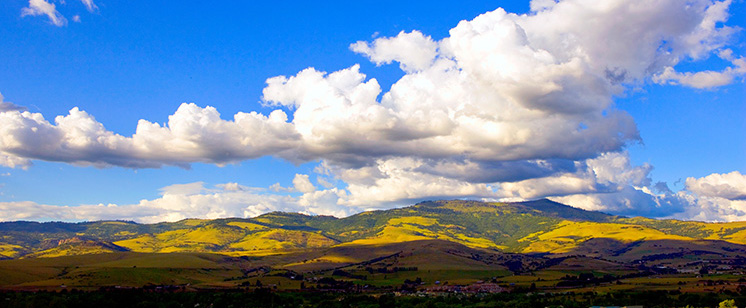 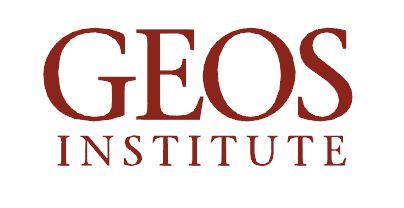 www.geosinstitute.org
[Speaker Notes: When we talk about climate, we have to talk about time because climate is the average weather over time. So, if I ask you what’s the weather, what will you tell me? 

Exactly! You will tell me what is happening right now and you’ll include things like how warm it is outside, whether it is raining or sunny, whether there is any wind and if so how strong it is. 

Now, if you move to Tucson and I ask you what the weather is LIKE in Tucson, you might say hot and dry. It could be raining right now in Tucson, but the climate (the average weather over time) is still hot and dry. As the saying goes, if you don’t like the weather, wait five minutes. If you don’t like the climate, move. 

So, when we talk about climate change, we are talking about shifting weather patterns over time caused by some of the things we are doing collectively around the globe. But we experience it in our day to day weather.]
Trivia Question: 16 of the 17 warmest years on record have occurred since what year?
Answer: 2001
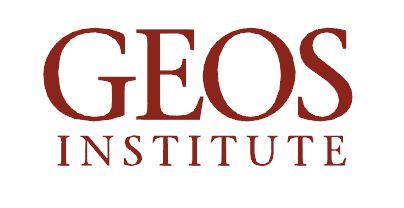 www.geosinstitute.org
[Speaker Notes: Take a guess! The correct answer is 2001.

Some people say that these measurements are the reason why scientists think the earth’s atmosphere is warming, but that’s not the reason. These data are simply confirming what was already suspected. Scientists think global warming is a problem because they know how greenhouse gases already operate in the atmosphere, and they have known that since the mid 1800s. They also know that how we live in the modern world is adding larger amounts of those gases to our atmosphere.]
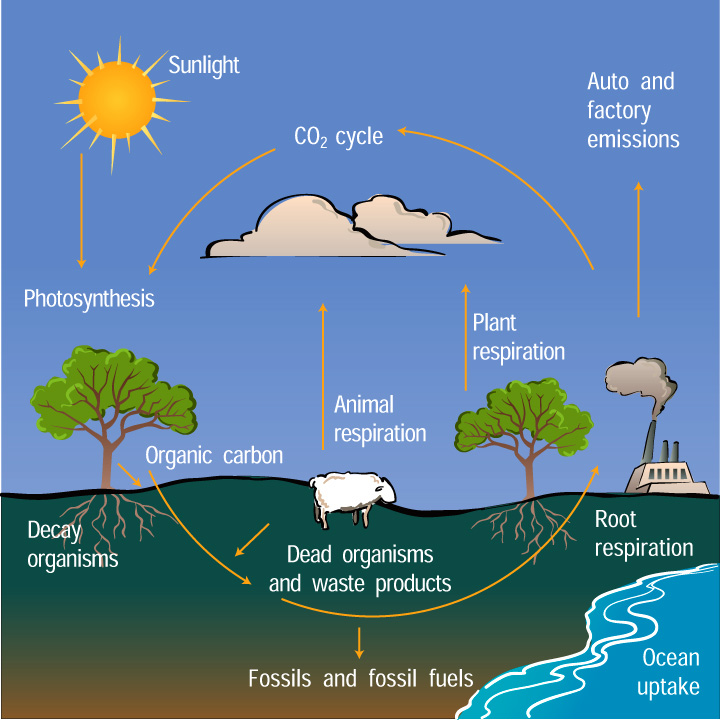 Greenhouse gases - why we love them
University Corporation for Atmospheric Research
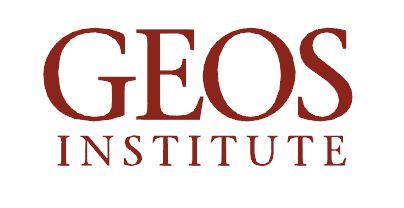 www.geosinstitute.org
[Speaker Notes: Please raise your hand if you’ve heard the term greenhouse gas. Keep it up if you think you could explain what a greenhouse gas is. Don’t worry, I won’t ask you to. Good. Many of you have come across this term. 

When scientists speak of greenhouse gases in the atmosphere, they are generally referring to carbon dioxide and methane. They both occur naturally and are part of the carbon cycle. 

They are called greenhouse gases because they trap heat much the same way that glass in a greenhouse or a hot car in the summer does, by letting the sun’s rays in, but not letting them bounce back through the glass. 

We love greenhouse gases. They are what keep the temperature on Earth in a range that we, and everything else that is alive, can survive. But, like that really great dessert, too much of a good thing can become a problem. 

With the atmosphere as large as it is, it would seem that we would need a lot of these greenhouse gases to affect our temperature here at the surface, wouldn’t it?]
Trivia Question: How many parts per million of carbon dioxide did we have on average in the atmosphere for the last 2,000 years?
Answer: 280
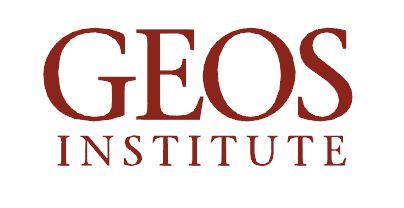 www.geosinstitute.org
[Speaker Notes: Carbon dioxide is measured in parts per million, which means that out of every million molecules in the atmosphere, some number of them are carbon dioxide molecules. Who can tell me what the average has been for the 2,000 years before the industrial revolution? Yes, 280! In fact, in the 800,000 years before the industrial revolution, the concentration of carbon dioxide in the atmosphere didn’t get higher than 300 parts per million.]
Trivia Question: How many parts per million of carbon dioxide do we have now?
Answer: 410
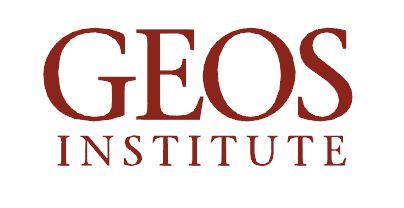 www.geosinstitute.org
[Speaker Notes: Now, who can tell me what the latest measurement of carbon dioxide in the atmosphere was – as of April 2018?  That is a massive increase in just about 250 years. 

And we can track the increases in carbon dioxide. In March of 2015: 401.51, 2016: 404.86 so we are actually watching these numbers increase dramatically year to year.]
Trivia Question: How many parts per million of carbon dioxide can we have if we are ensure a safe climate?
Answer: 350
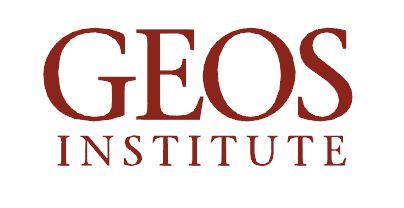 www.geosinstitute.org
[Speaker Notes: Climate scientists have determined a safe amount of carbon dioxide in our atmosphere – a parts per million number for us to aim at that would allow us to have a safe climate for us and everything else that shares our planet. 

Who can tell me what that number is? 

You may have seen this number in newspaper articles or associated with 350.org. That’s where the number comes from. 

Now I’d like you to imagine 10 people. Close your eyes if that helps. Now imagine one million people. Having trouble? Turns out, our brains are not wired to be able to visualize numbers as large as a million. We can imagine 10 people, but not a million.]
……………………………………………………………………………………….
……………………………………………………………………………………….
……………………………………………………………………………………….
……………………………………………………………………………………….
……………………………………………………………………………………….
……………………………………………………………………………………….
……………………………………………………………………………………….
……………………………………………………………………………………….
……………………………………………………………………………………….
……………………………………………………………………………………….
Historic – 280 ppm
Safe – 350 ppm
Current – 410 ppm
Black: Other Gases  Blue: Carbon Dioxide
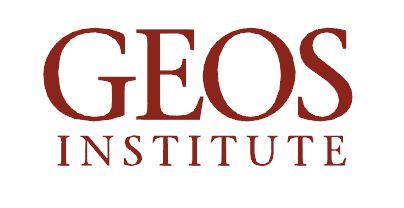 www.geosinstitute.org
[Speaker Notes: So let’s see if we can visualize it another way.]
Why does a few degrees matter?
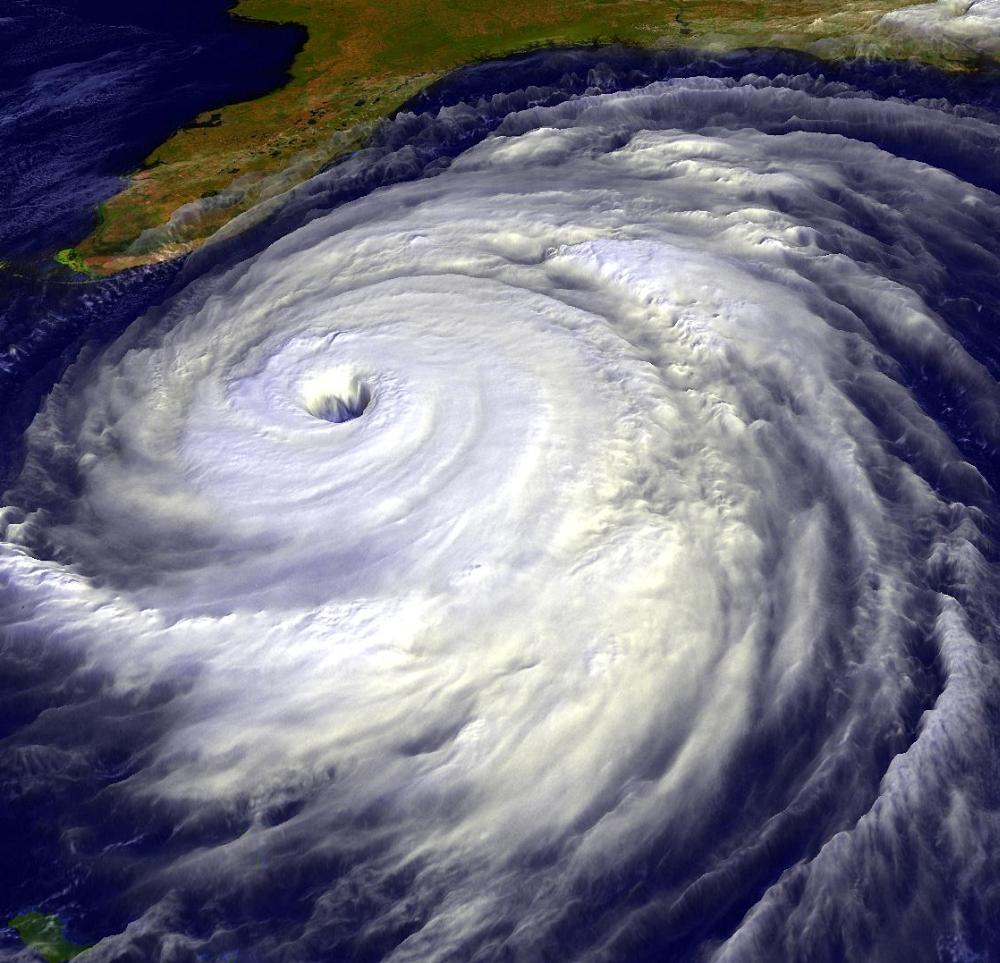 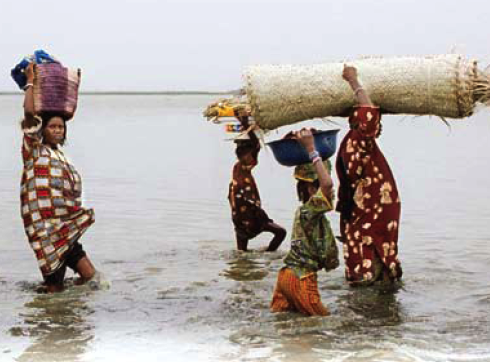 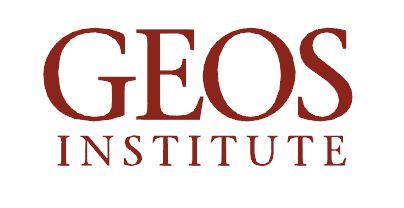 www.geosinstitute.org
[Speaker Notes: People sometimes hear the conversation about 2 degrees of change and think well, that wouldn’t be so bad, especially in the winter. There are two things to remember about this number. First it is in Celsius, which means those of us who think in Fahrenheit need adjust up to 3.6 degrees. 

The second thing to remember is that this isn’t about a few degrees warmer each day. Energy and heat from the sun drive our climate system. Those inputs determine how warm the temperature is, but they also determine how much evaporation is taking place and impact wind strength and patterns and the development of storms. 

More energy in the system means more water on the move. Warmer air holds more moisture. When that water comes down in cold temperatures, it arrives as snow. When it is warmer, it comes as rain. Both major blizzards and rain events are consistent with climate change. 

We are already experiencing larger, more extreme storms, droughts, and heat waves and the nature of those storms is changing. Precipitation in many parts of the world is coming down in more intense, shorter bursts than in the past, adding further complication.]
Is 410 really all that bad?
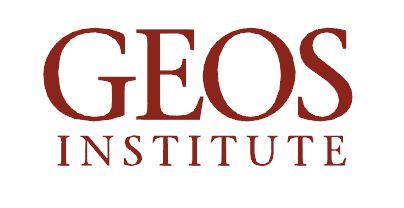 www.geosinstitute.org
[Speaker Notes: As I mentioned before, we are at 409 parts per million of carbon dioxide in the atmosphere. Sure there are more storms and severe weather, but we are managing at 409, right? This doesn’t seem too bad. Well, actually there’s a bit of a complication. In much the same way that you do not get hot the instant you put on a heavy coat in August, there is a delay between when carbon dioxide is put into the atmosphere and when the impacts arise in terms of temperature. This is largely due to the fact that oceans absorb a lot of this heat and it takes quite a long time to warm up that much water. The delay is about 30 years, so we are experiencing in 2018 the carbon dioxide levels from 1988, which were 351 parts per million, almost exactly the amount scientists are telling us we need to get back to to have a safe climate. We and our children and grandchildren are already locked in to increased impacts over the next 30 years. The question is whether we will change course quickly enough for those impacts to be manageable and their extent to be limited.]
Responses to Climate Change
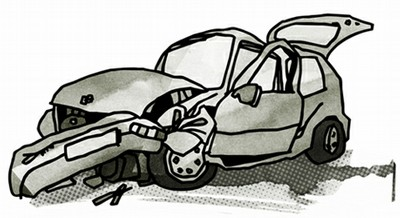 Mitigation: brakes
Adaptation/Resilience: airbag
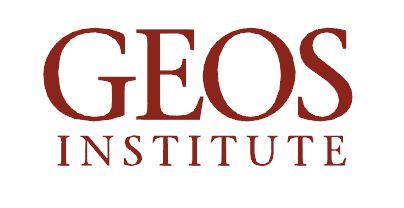 www.geosinstitute.org
[Speaker Notes: If you knew you were going to be in a car accident and were given the choice between brakes and air bags, which would you choose? Yes, it’s a trick question. You would want them both, right? Of course you would, because they serve different functions, both of which help you and your family stay safe. The brakes reduce the force of the impact and the air bags provide direct protection from that impact. And so it is with climate change. 

Our response to climate change includes two complementary activities. The first: we need to reduce our emissions of greenhouse gas pollution dramatically and fast. That is called mitigation. Mitigation is the brakes.

At the same time, we are already experiencing impacts of climate change, so we need to also anticipate those shifts and alter our behavior to reduce the damage from those impacts and bounce back. That is called adaptation or resilience. This is the airbag.

Both are needed. We cannot simply adapt our way out of climate change if we do not dramatically reduce our greenhouse gas emissions.]
The GOOD News!
We already know what we need to know to address climate change.
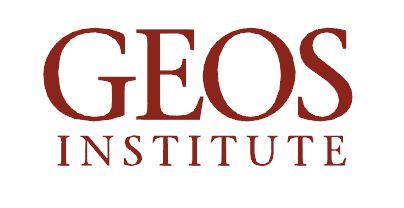 www.geosinstitute.org
[Speaker Notes: We already know what we need to know to address climate change. 

We don’t need to wait for any technological fixes. We need to create an energy efficient economy and a carbon-free energy supply. These goals are technically feasible and economically affordable, but we need to invest in them. 

At the same time, we need to adapt and build resilience to the impacts of climate change around the world. And how we do this matters because those with the fewest resources are bearing the brunt of the impacts of climate change.]
ClimateWise® Initiative
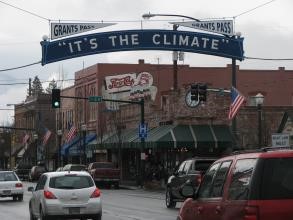 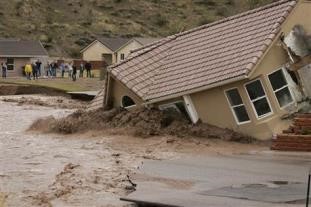 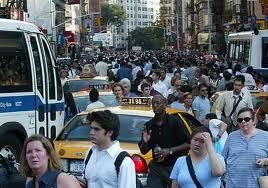 Long-term Vision: Communities across the country are responding to the threat of climate change by reducing emissions and adapting in ways that are effective and beneficial over the long-term for people and nature.
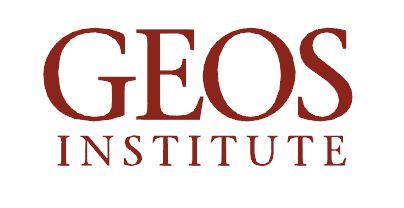 www.geosinstitute.org
[Speaker Notes: Our ClimateWise initiative works with communities to help them understand the likely local impacts of climate change and create a roadmap for reducing their risk. Our work involves translating data from climate models and helping communities move through a 7 step planning process we call Whole Community Resilience.]
ClimateWise® Initiative
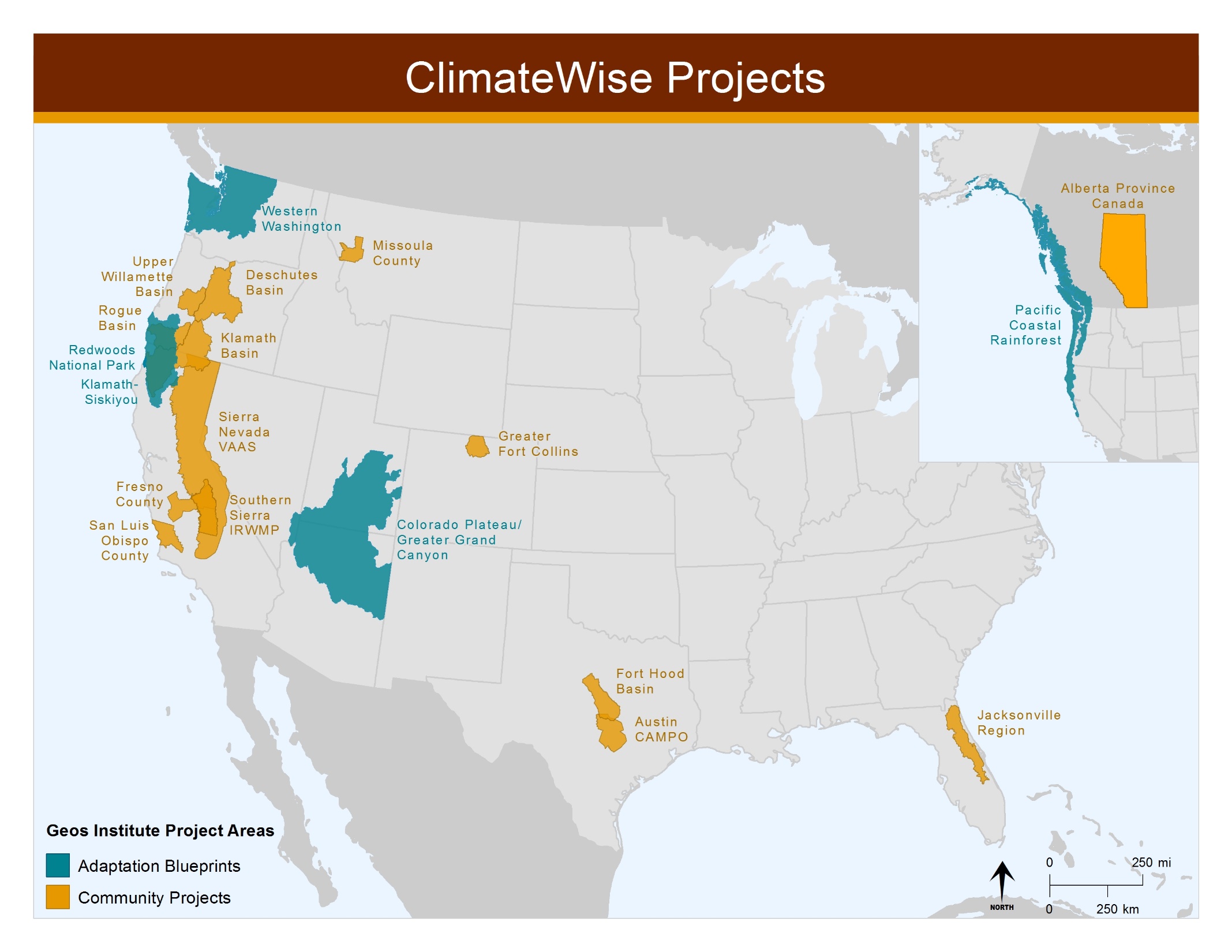 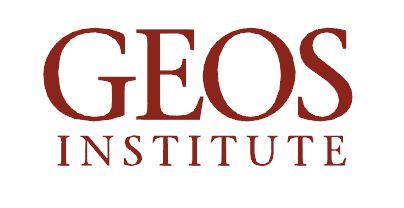 www.geosinstitute.org
[Speaker Notes: We have developed this framework over the past nine years of working with communities. We have worked in a variety of settings mostly in the West and are now working with the Mississippi River Cities and Towns Initiative to help develop a 10 state climate resilience program for the Mississippi River corridor. We are also working with local partners to create a support program for communities along the gulf coast of Texas. We will circle back around to this framework and how you can access it a bit later in the session.]
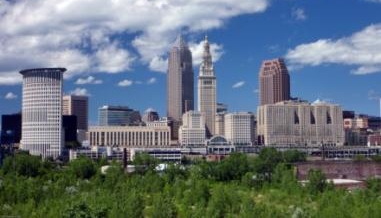 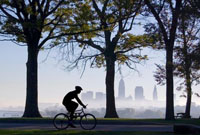 Cleveland Climate Action
Building Thriving and Healthy Neighborhoods


April 20, 2018
NFBPA, Track/Session:  3.10
Session Title:  Building Climate Resilience in Your Community

Matt Gray
Chief of Sustainability
City of Cleveland
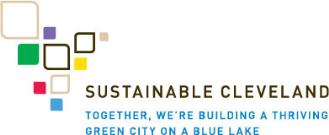 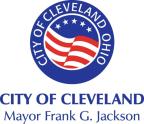 18
[Speaker Notes: Sustainable Cleveland and Cleveland Climate Action Plan
Cleveland Tree Plan
Climate Resilience and Urban Opportunity Plan
Next steps for adaptation and equity in Cleveland]
1969
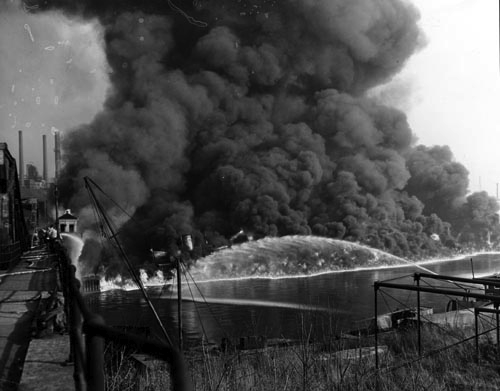 2019: Surprise and Amaze with our Transformation
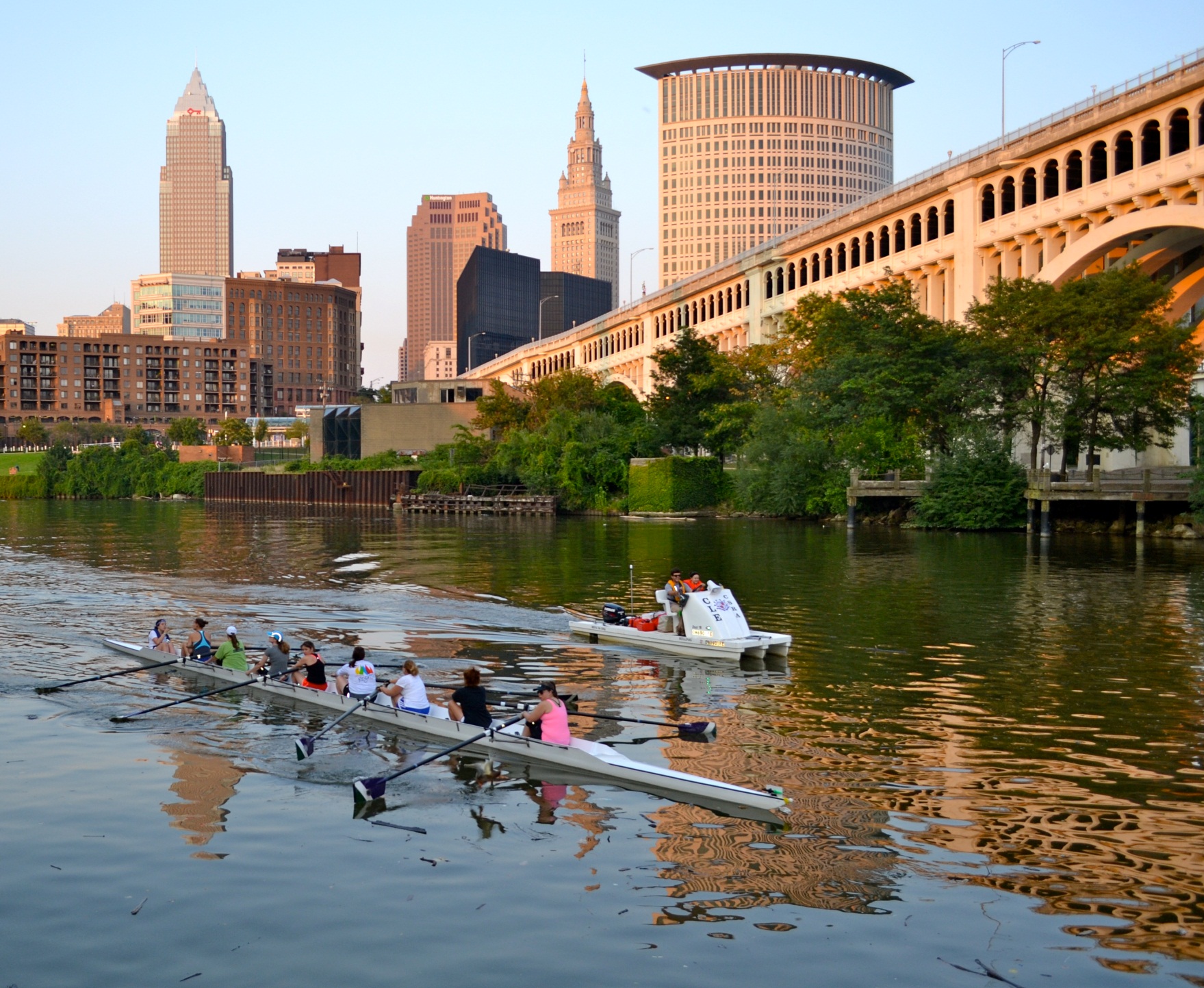 Triple Bottom Line Thinking
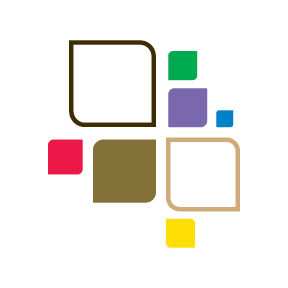 Environment
People
Economics
A sustainable economy integrates the goals of economic prosperity, environmental health and social vitality.
21
[Speaker Notes: A sustainable economy integrates the goals of economic prosperity, environmental health and social vitality. Industrial era trade-offs between environmental degradation, economic growth and equity are no longer necessary. The social fabric of the community is strong enough that all people can take advantage of changing economic landscapes over time. Businesses are more innovative, efficient, and competitive, nationally and globally.

Distinguish is not a definition, but a series of stories, descriptions, examples, graphics that begins to create a coherent picture.    This image shows that the economy is a wholly owned subsidiary of nature.  The guide creates context – the imperative. The trends and the emerging possibilities that give language to a desirable future.]
Celebration Years
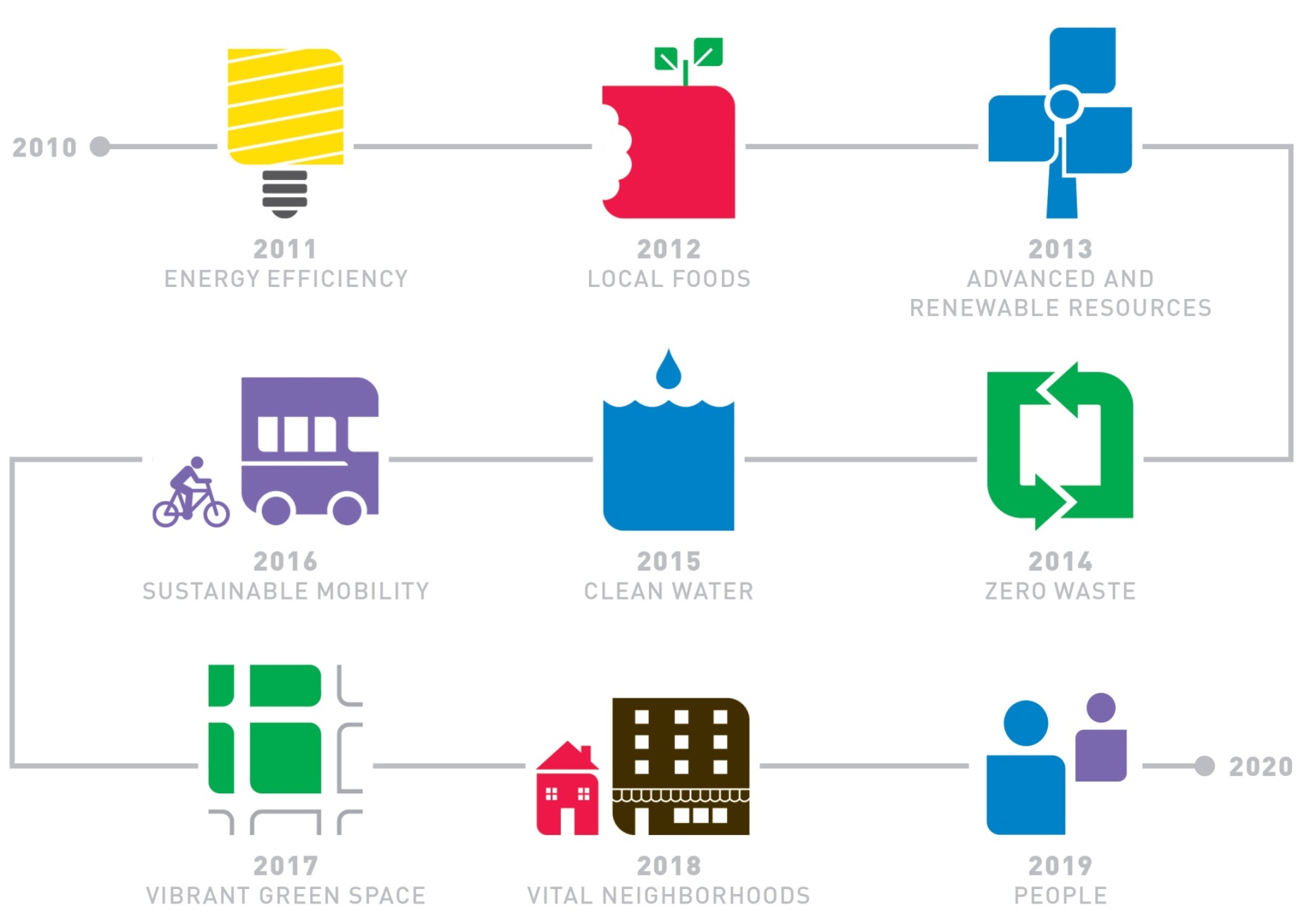 22
[Speaker Notes: Sustainability and Climate a big topic, so celebration topics to make it more bite size and create focus
Each has a connection to adaptation and equity]
SustainableCleveland.org  Performance Indicators
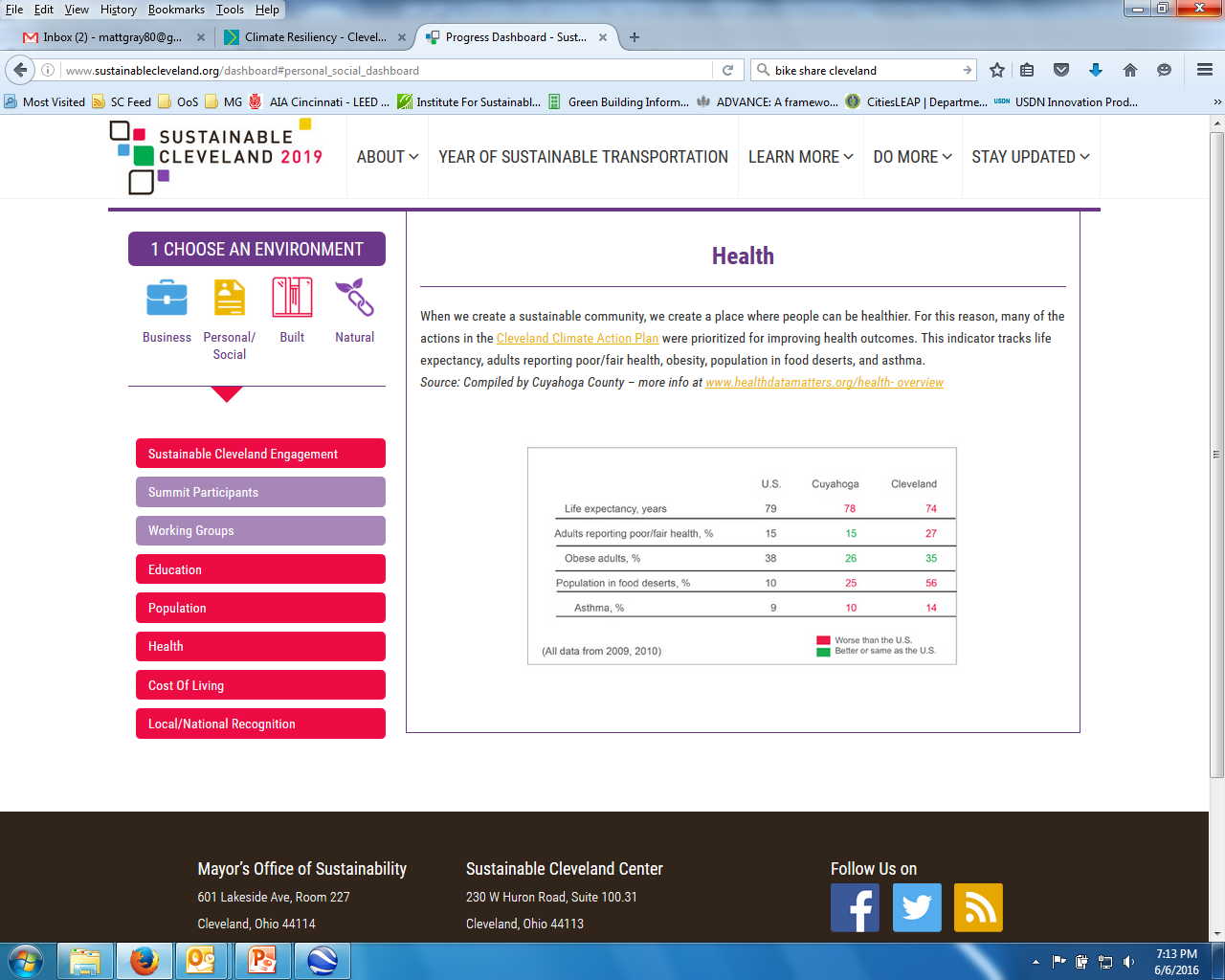 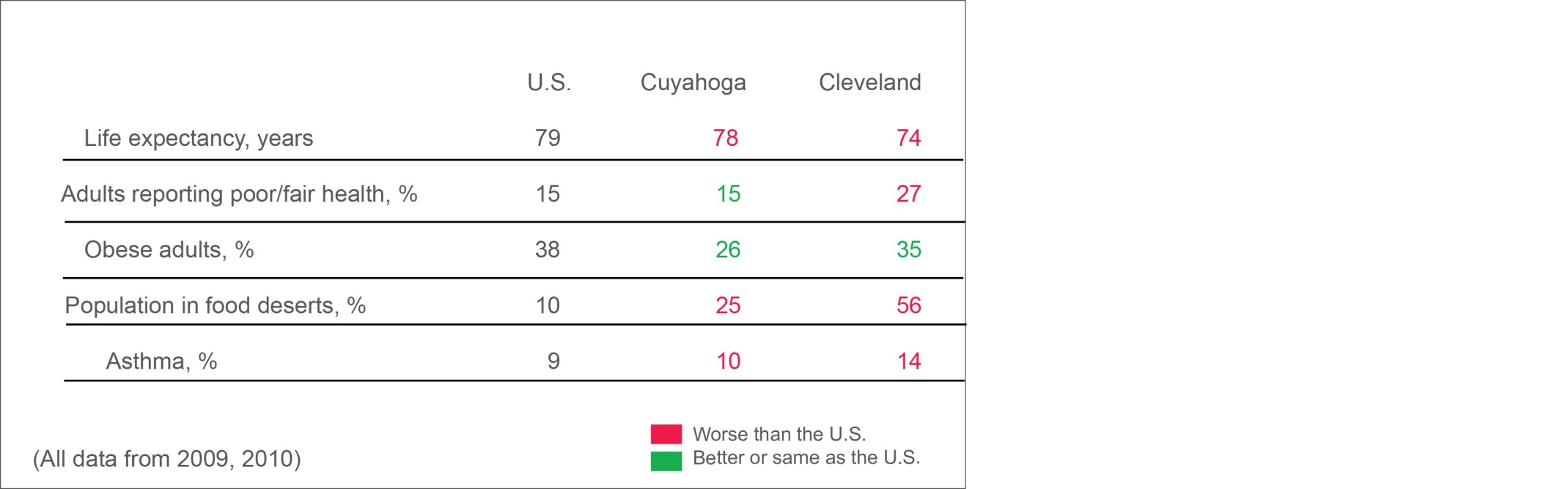 23
[Speaker Notes: Another key piece is tracking progress
About 25 indicators broken into 4 environments (see at left)
One example is health shown here and how we’re linking to climate

Of course, these numbers aren’t enough, especially when trying to take action from an equity perspective. For example, you can see the Citywide asthma rates, but need to know which neighborhoods are suffering the most.]
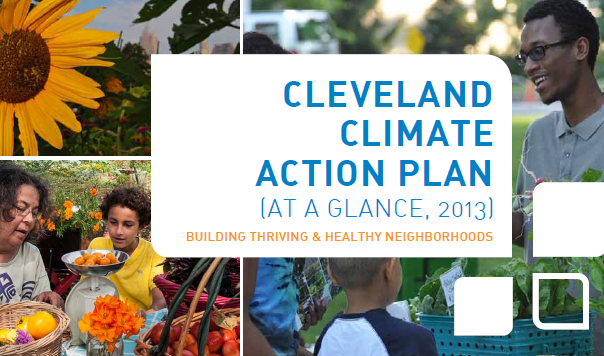 33 
Actions



25 
Actions
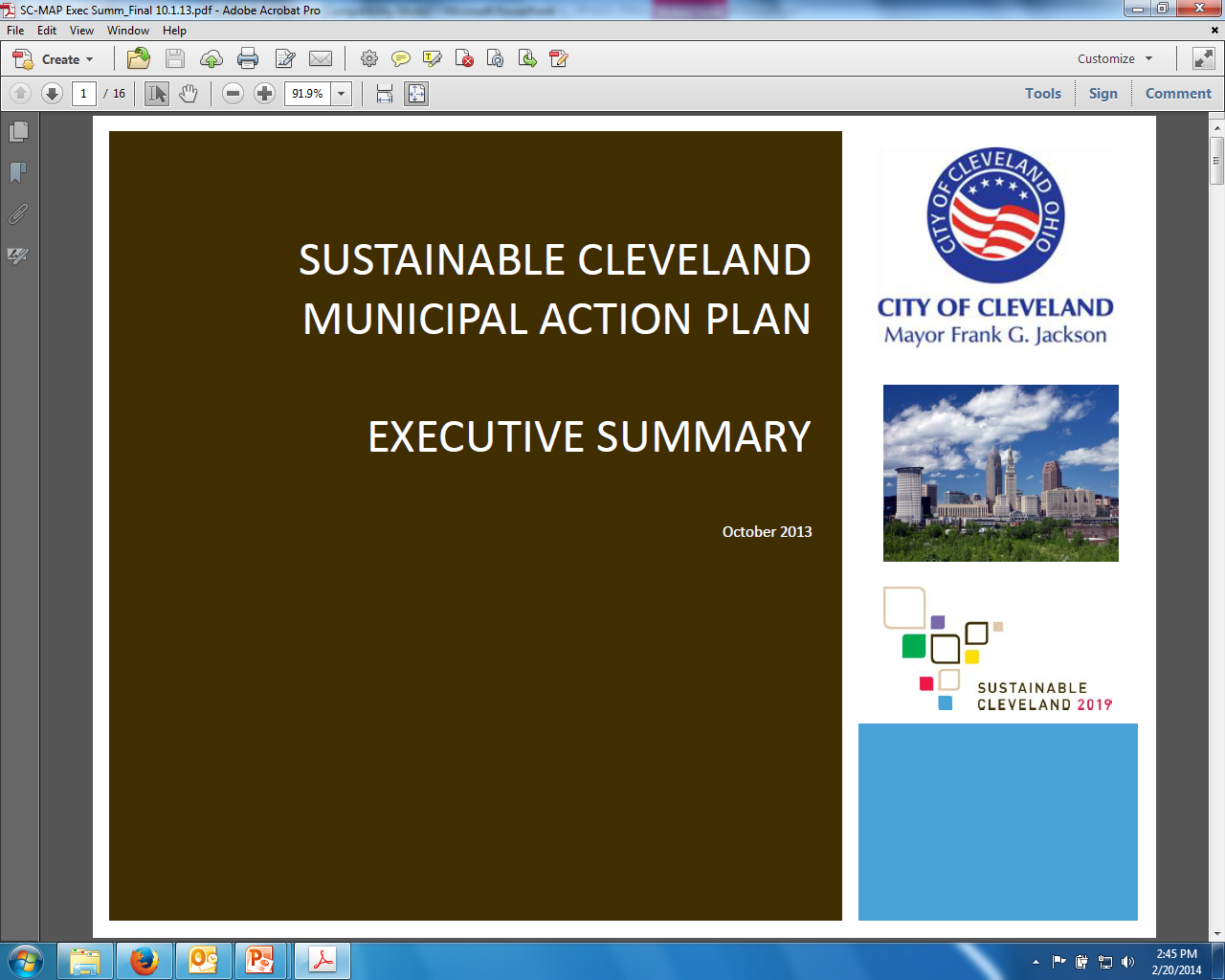 24
[Speaker Notes: That’s the Sustainable Cleveland background
Transition into Climate Action
Focus on CAP]
Cleveland Climate Action Plan Update
Title: Equitable Climate Action in Cleveland: Building Thriving, Healthy, and Resilient Neighborhoods
Project Goal: Improve outcomes in health, access to green jobs, resiliency, and engagement through equitable climate action.
Context: Paris Agreement, Growing Inequality, Local Progress & Challenges
Cross-Cutting Priorities:
Equity and Neighborhood Engagement
Climate & Social Vulnerability 
Green Jobs and Workforce Development
Corporate Environmental and Social Governance 
Data & Indicators
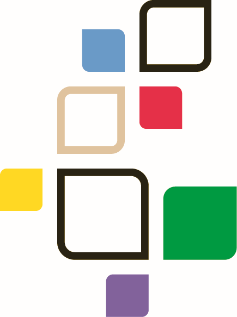 25
[Speaker Notes: Goal: planning and implementation]
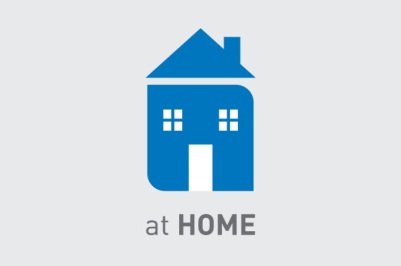 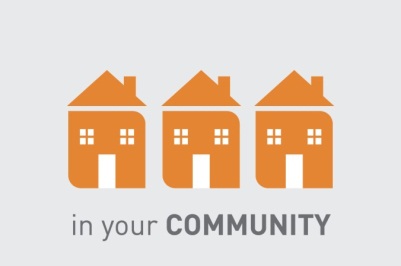 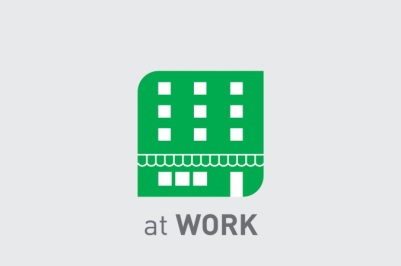 28 CAP Objectives
[Speaker Notes: Pause
We’ve identified 33 climate actions, along with multiple next steps for most of them. 
They are broken out into 6 focus areas you see here. As discussed, most of you are seated by your preferred focus area 
We invite you to see yourself in at least one of these actions, and to dedicate your talents to working on it, whether it’s at home, at your work, or in your community
Equity has 18, Adaptation 13
Trees as a prime example – trees both reduce emissions by sequestering carbon from the air, and they also help us prepare for the impacts of climate change, including higher heat days and increased flooding
I’m going to go through just a couple actions in each area that could be great topics to work on in the next day and half, and you’ve already come up with other new thoughts this morning. In each of these it’s clear we’re not starting from scratch, but at the same time there’s a lot of work to be done.]
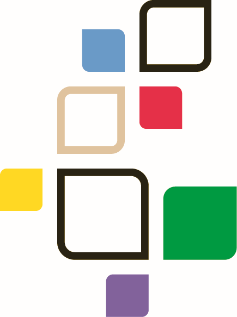 CLIMATE ACTION ADVISORY COMMITTEE
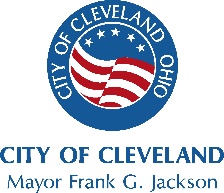 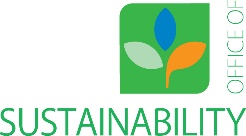 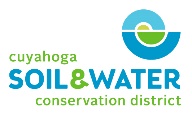 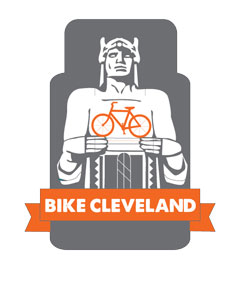 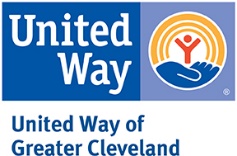 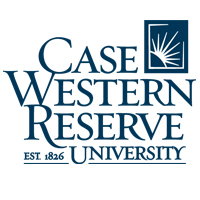 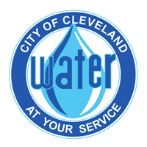 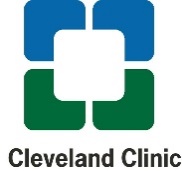 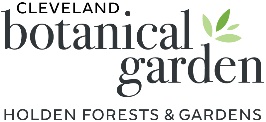 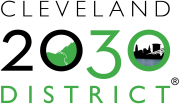 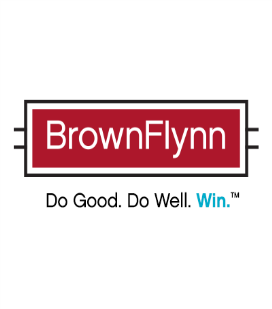 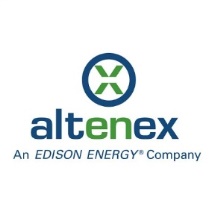 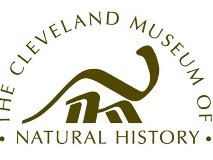 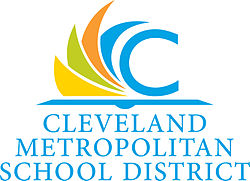 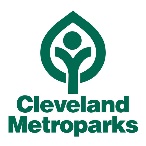 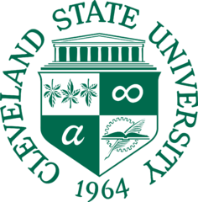 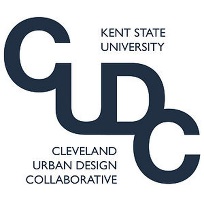 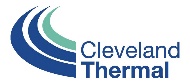 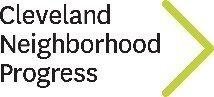 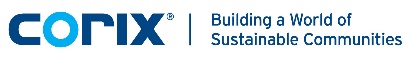 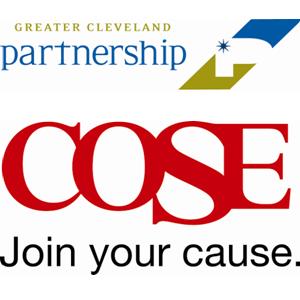 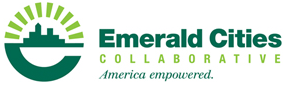 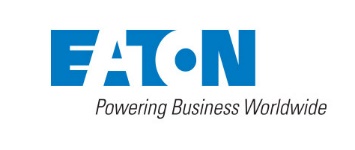 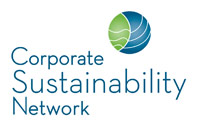 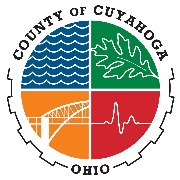 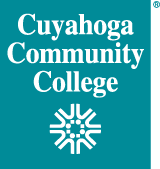 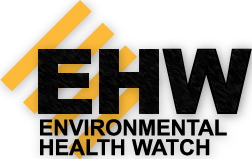 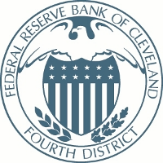 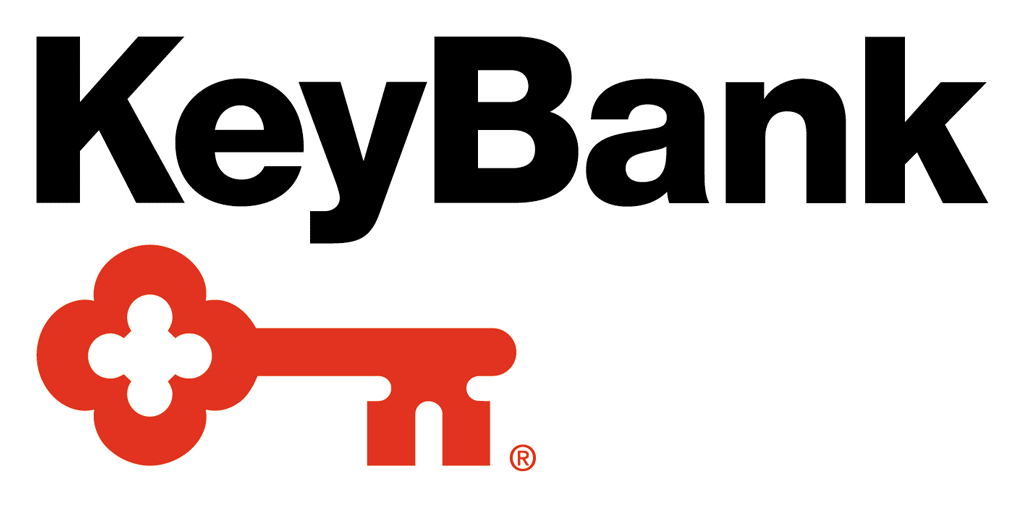 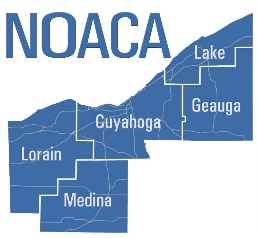 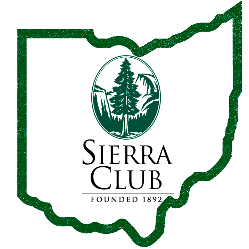 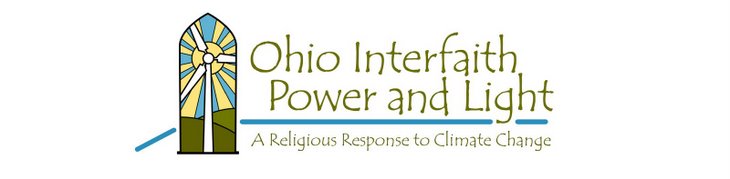 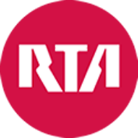 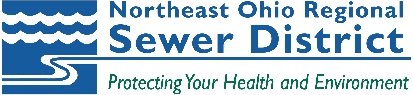 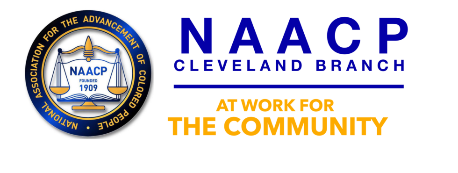 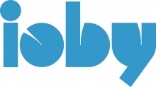 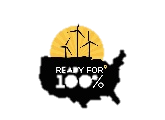 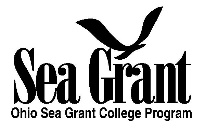 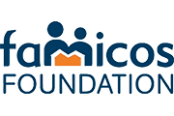 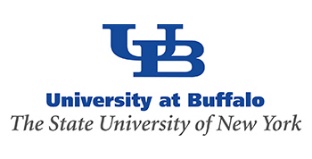 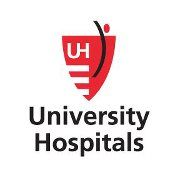 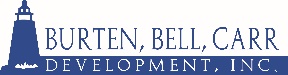 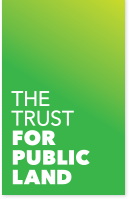 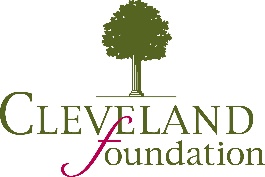 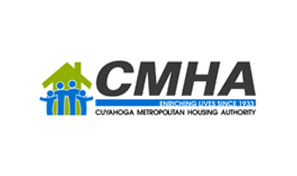 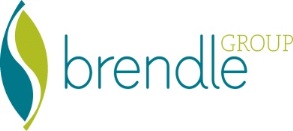 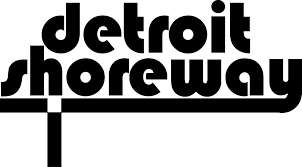 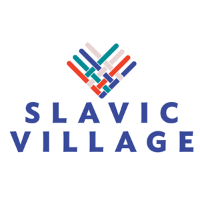 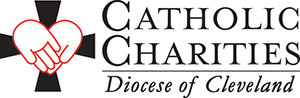 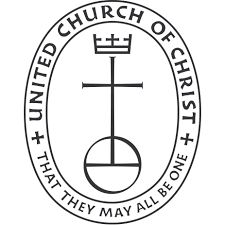 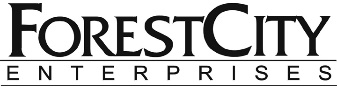 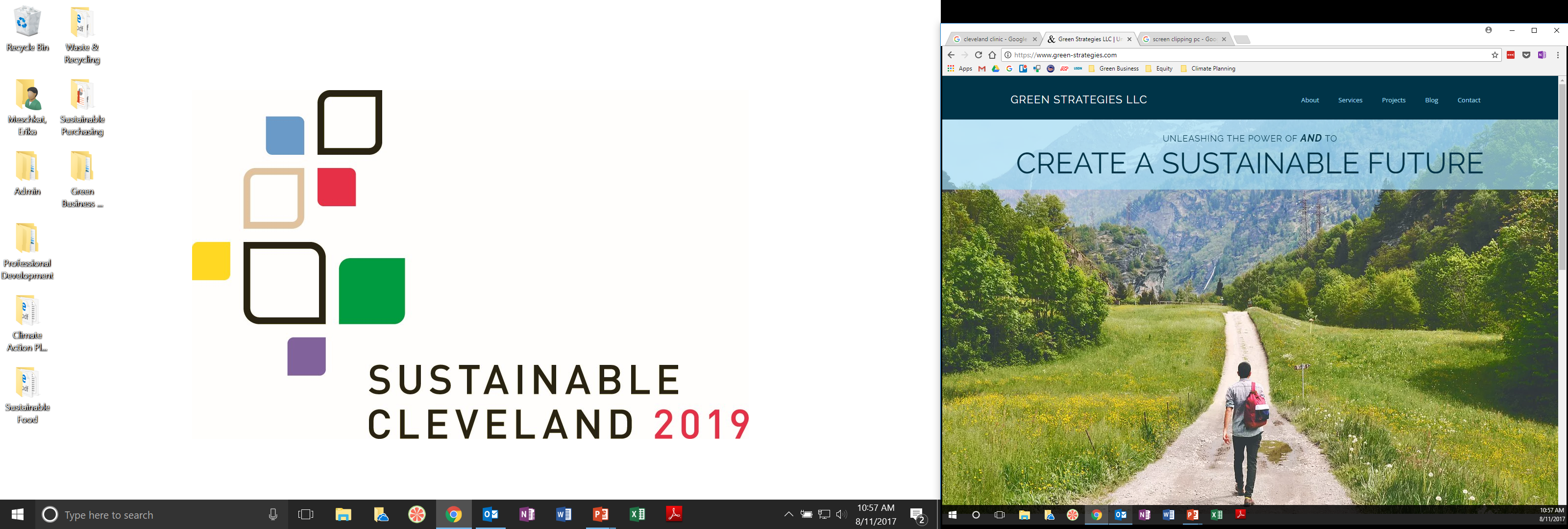 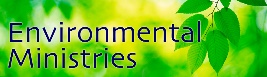 27
Observed changes in Northeast Ohio
Rising average temps 
Longer freeze-free season
More rain
More heavy rain
2.4
26
22
20
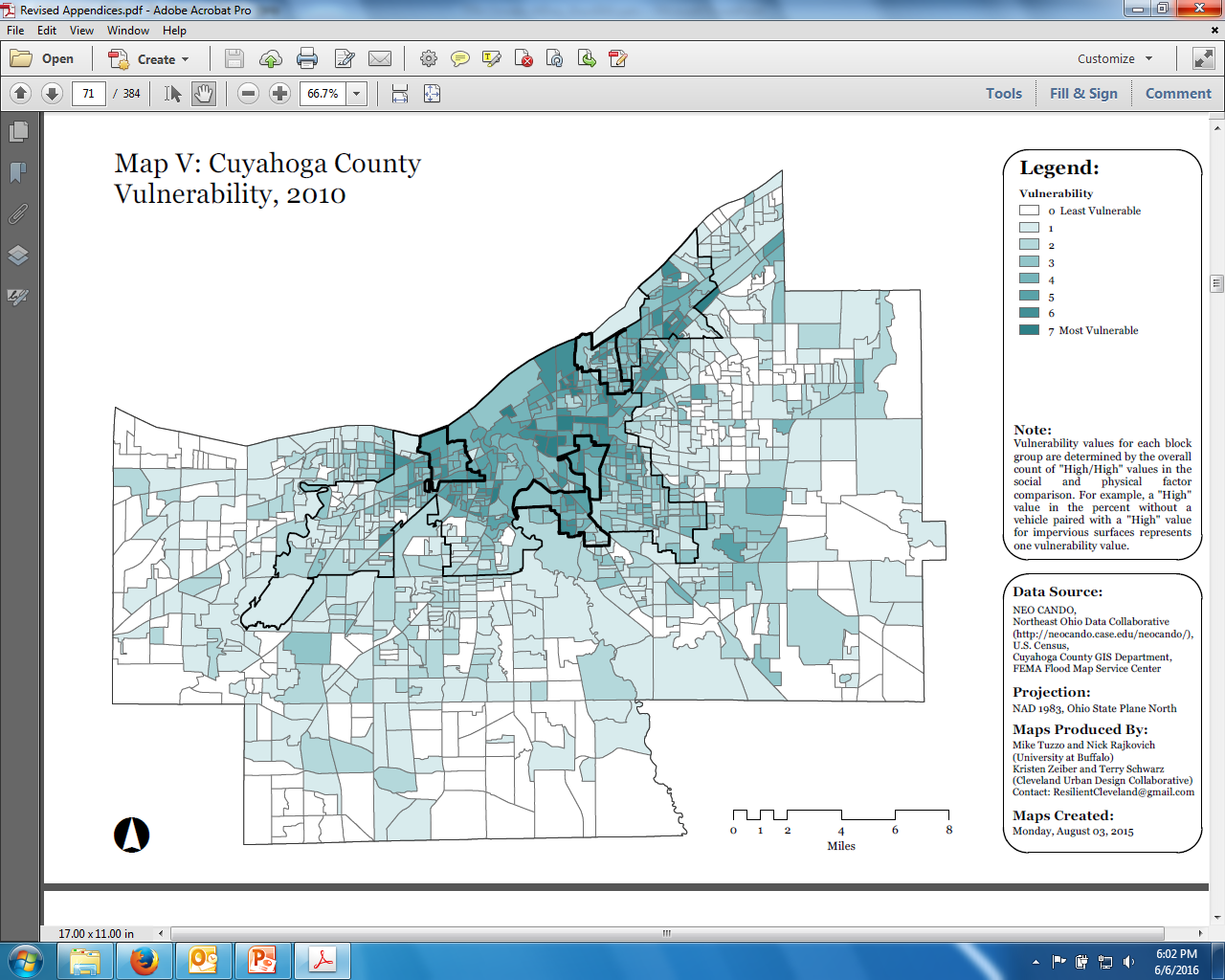 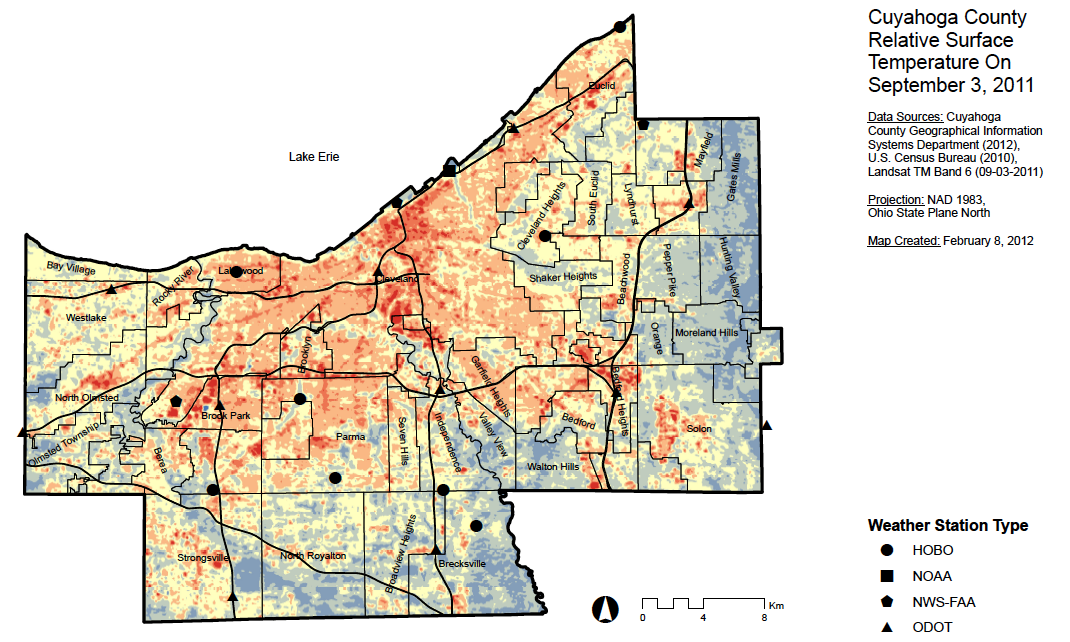 28
13
[Speaker Notes: Here are some of the primary observed climate changes in Northeast Ohio…

Heat Waves – utility bills and more than half of Cleveland homes have no A/C

Water Quality: algae blooms, beach health, flooding in basements

infrastructure impacts

Recognizing that cities across the GLs face similar issues, myself and Matt Naud from City of Ann Arbor started the Great Lakes Climate Adaptation Network. One of 9 regional networks. Helpful network to work on these issues writ large.

Getting more granular, here’s a map that attempts to quantify vulnerability to climate by neighborhood. The darker blue, the more vulnerable. 

Physical factors – Impervious surface, tree canopy, buildings constructed pre-1939, FEMA Flood Zone
Social Factors – Education, elderly, race, poverty, rental property percentage, percent without vehicle

Four bolded outlines are the neighborhoods we are working in as part of the climate resilience and urban opportunity initiative, funded by the Kresge Foundation. Happy to talk more about that in the Q&A.

Temperatures are not equal in all neighborhoods. Areas with less tree cover or more pavement tend to be hotter.]
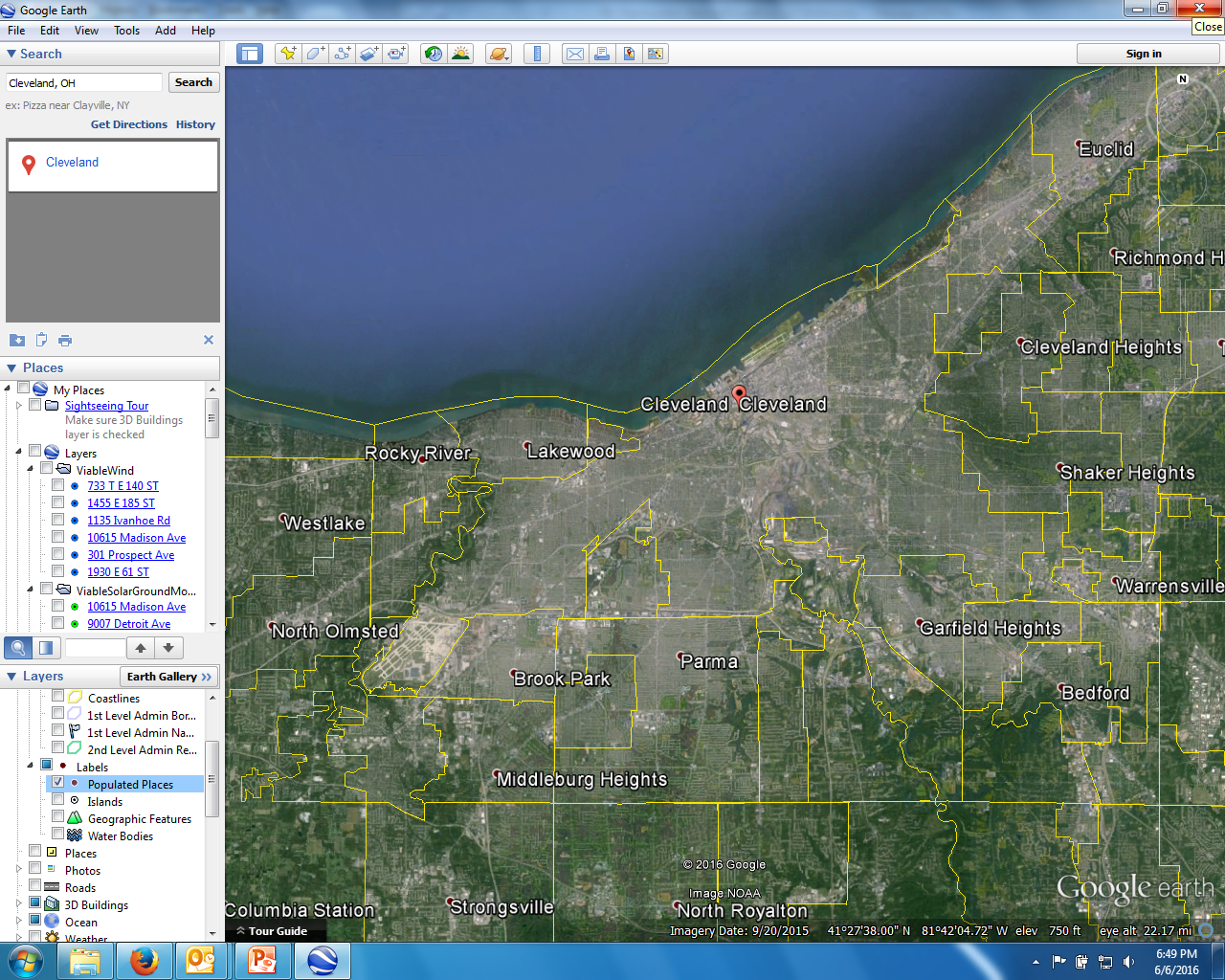 Cleveland Tree Canopy = 19%
29
[Speaker Notes: Trees – Google Earth image of CLE – essentially see the outline of the city. Lost almost half of our trees in last half-century.

GOAL 1: Recognize Trees as Critical Community Infrastructure, like roads, bridges, etc. (appreciate)
GOAL 2: Reverse the Trend of Canopy Loss (by planting with a purpose)
GOAL 3: Assume Full Stewardship for the Tree Infrastructure

Partner with 4 non-profits]
Planting with a Purpose
The Way Forward: Action Steps
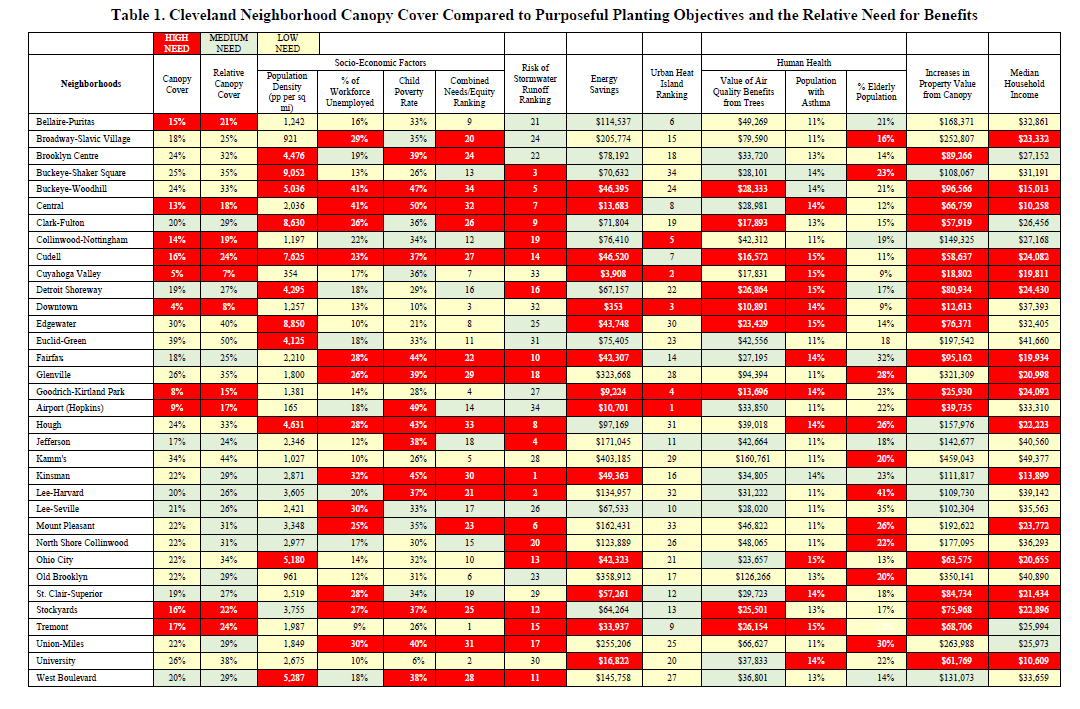 Action #9: Plant with a purpose: trees for neighborhood equity
30
[Speaker Notes: Canopy is not equally distributed across city neighborhoods ranging from a low of 4% to a high of 39%]
Some Next Steps on Climate and Equity
Make bike share more equitable
DOE Better Buildings - Clean Energy in Low Income Communities Accelerator; 100% for 100%
Complete update of Cleveland Climate Action Plan in 2017; begin implementation
Racial Equity tool
Workforce development
Implement Climate Resilience and Urban Opportunity Plan (2016-2018), determine path forward
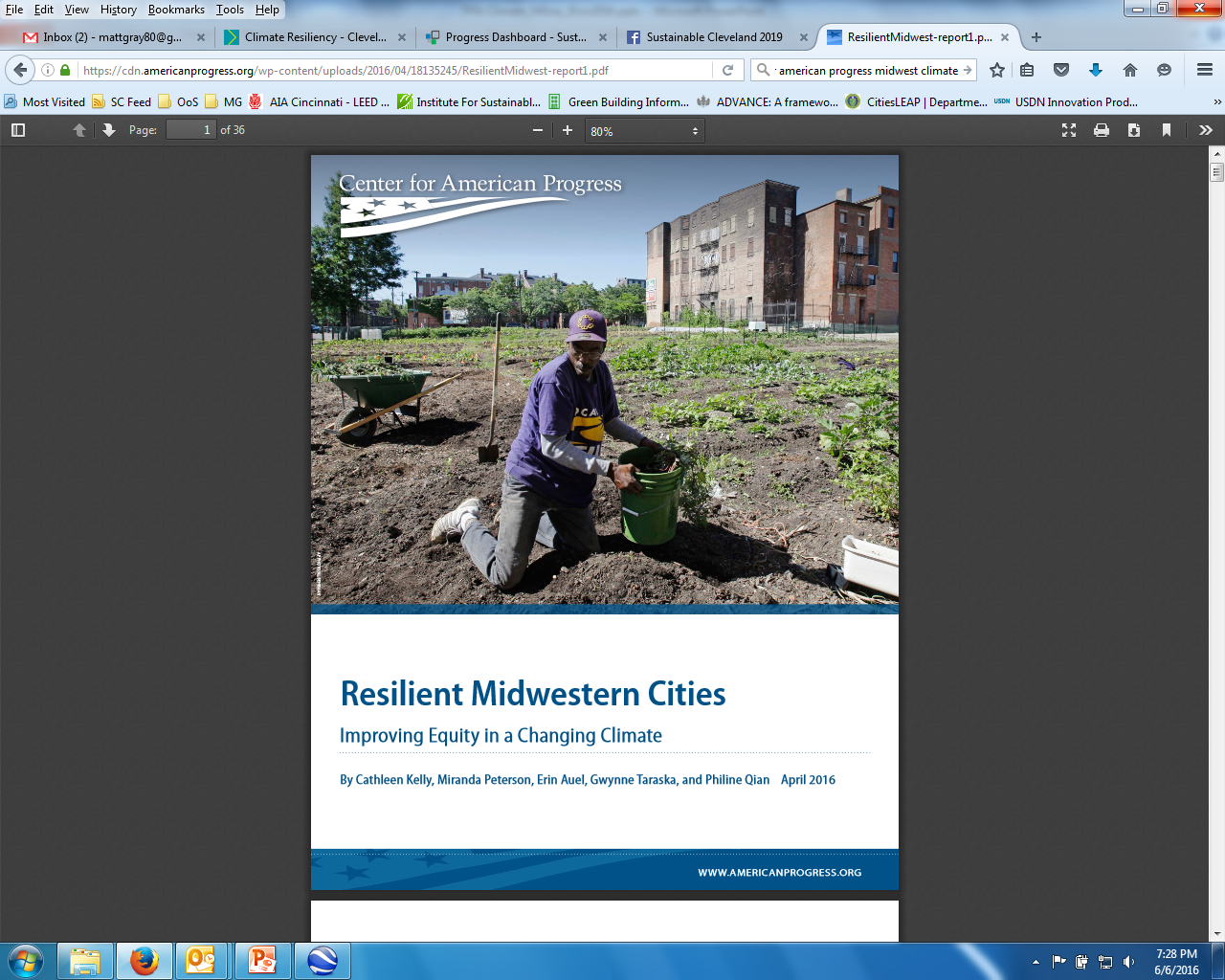 31
[Speaker Notes: Reporting:
CDP Cities
Compact of Mayors
STAR Communities
ACEEE Energy rating]
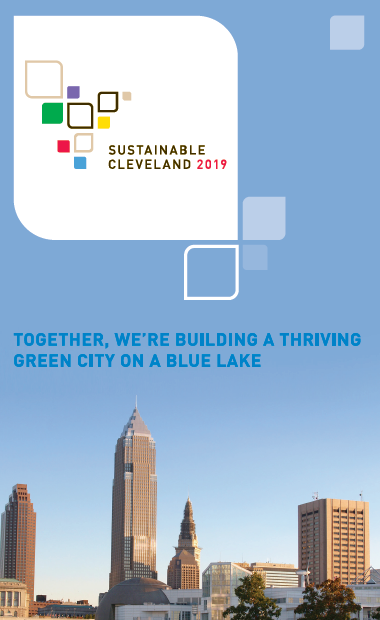 Thank You!
Matt Gray
Chief of Sustainability
City of Cleveland
mgray@city.cleveland.oh.us 


Join us at :
www.SustainableCleveland.org
32
Climate Ready Communities
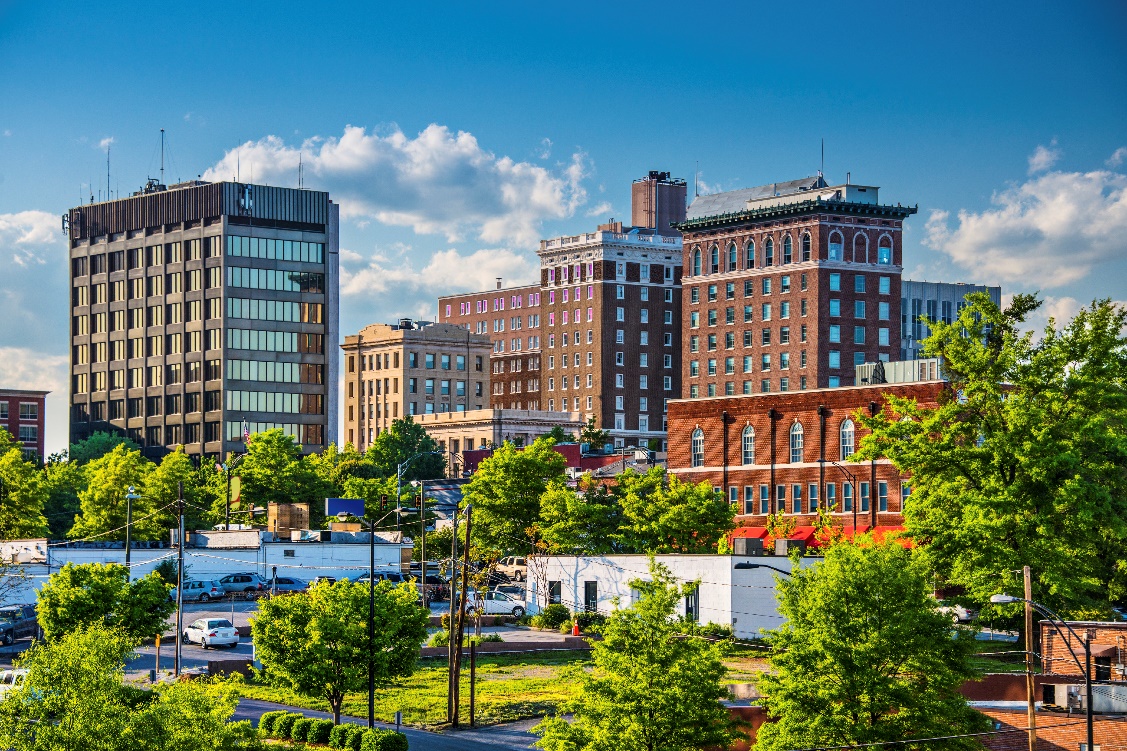 Technical services for small to mid-sized communities and those with few resources
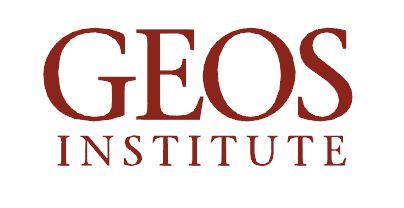 www.geosinstitute.org
[Speaker Notes: Who here has started or considered starting work to build climate resilience in your community? 

What are the obstacles you’ve faced? 

As we have worked with a variety of communities, we have noticed that the communities that are actively building climate resilience tend to be either very progressive and either large or wealthy. Other communities recognize the need to get started, but they lack the funding to hire a consultant or the technical staff to do it themselves. This is especially true of  small to mid-sized communities, as well as those where there is not strong political demand to address climate change. We know that communities, particularly in the Midwest and southeast, have to start the climate change conversation talking about resilience, so we have developed a program of affordable resilience services designed to help small to mid-sized communities across the nation get started building climate resilience. We will share more about this program later in the session.]
Climate Ready Communities
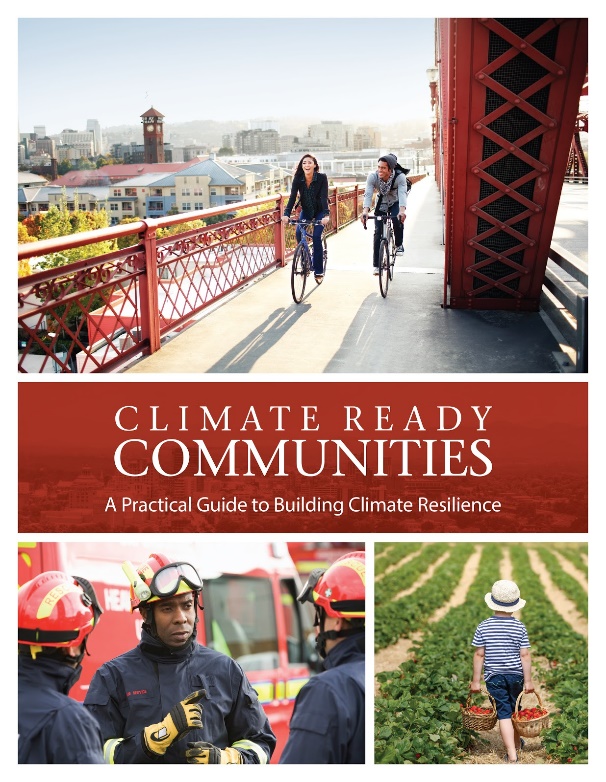 Free, downloadable guide

Subscription Service
Tutorials and templates
One-on-one consulting hours
Monthly, live, call-in forum
On-line forum
Technical support
Subscriber portal
Annual cost: $2,499/$1,499
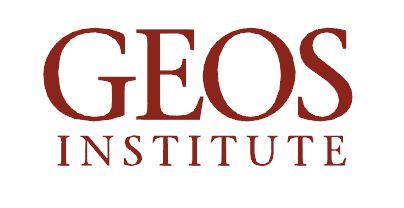 www.geosinstitute.org
[Speaker Notes: Our ClimateWise® Team announces a new program based on our Whole Community Resilience framework developed by our ClimateWise team.]
Climate Ready Communities
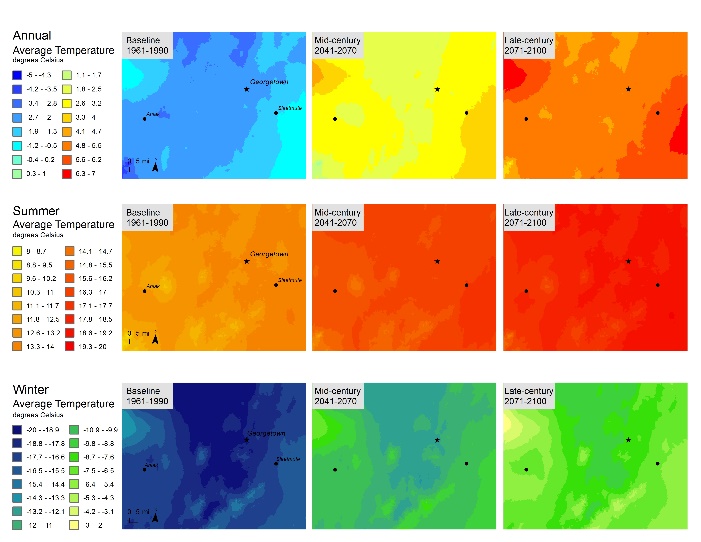 Additional Services
Blocks of additional consulting time
Local climate change projections
Workshop facilitation
Final report writing
Webinars on resilience-related topics
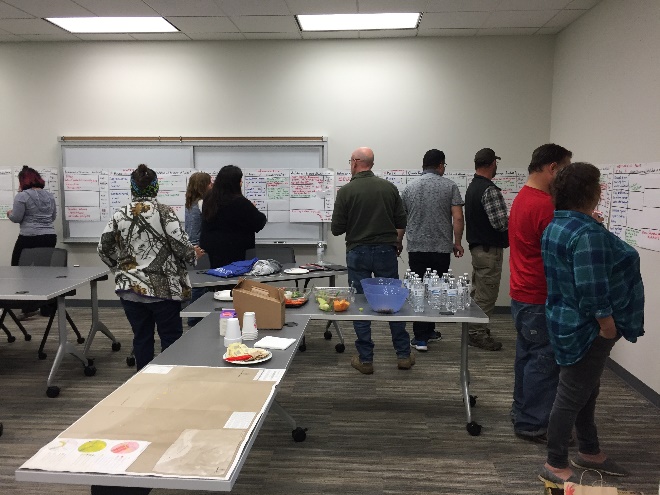 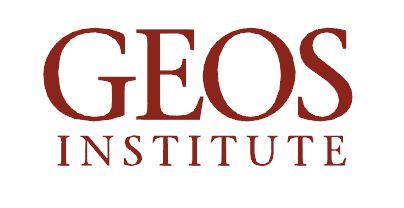 www.geosinstitute.org
Climate Ready Communities
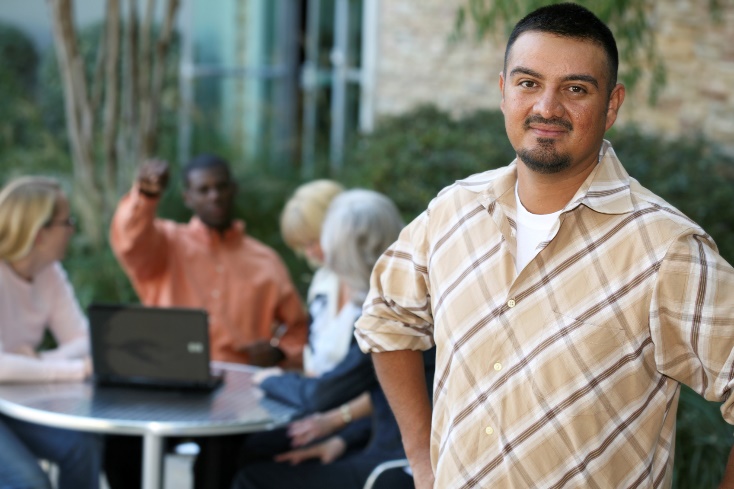 Subscription Service Pilot Program
Final pilot slots are being filled
Pilot begins May, 2018
Full release fall, 2018
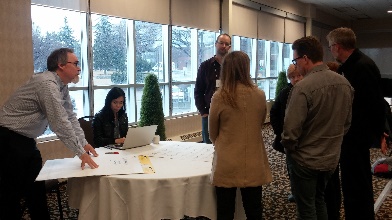 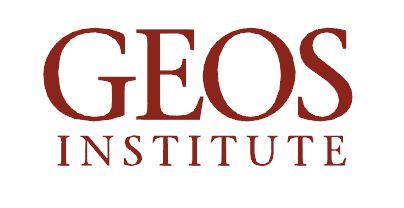 www.geosinstitute.org
Climate Ready Communities
Tonya Graham: tonya@geosinstitute.org 541.482.4459 x301
Thank You
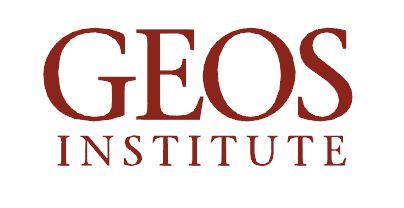 www.geosinstitute.org